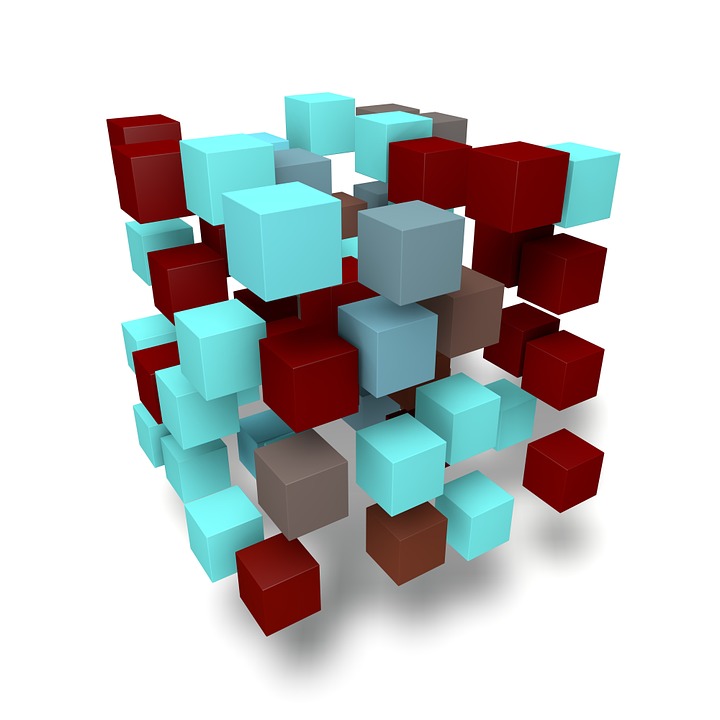 FODA
Mtra. Ana Leticia Pérez Magaña
Herramienta que permite:
diagnosticar cuatro aspectos básicos de interacción personal con el entorno.
descubrir las oportunidades 
comprensión de las debilidades  
gestionar y neutralizar las amenazas
Permite hacer análisis y buscar estrategias
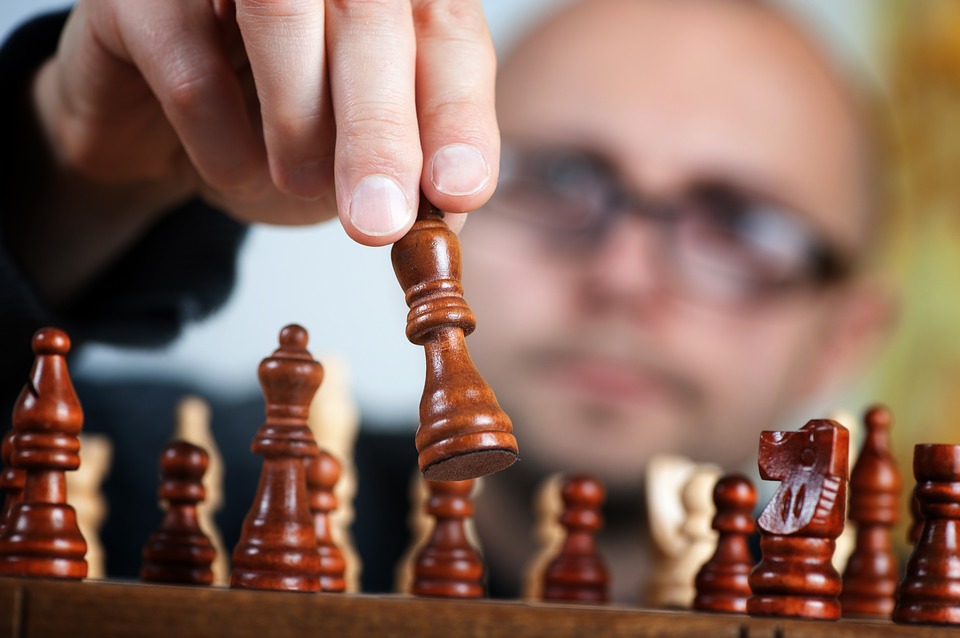 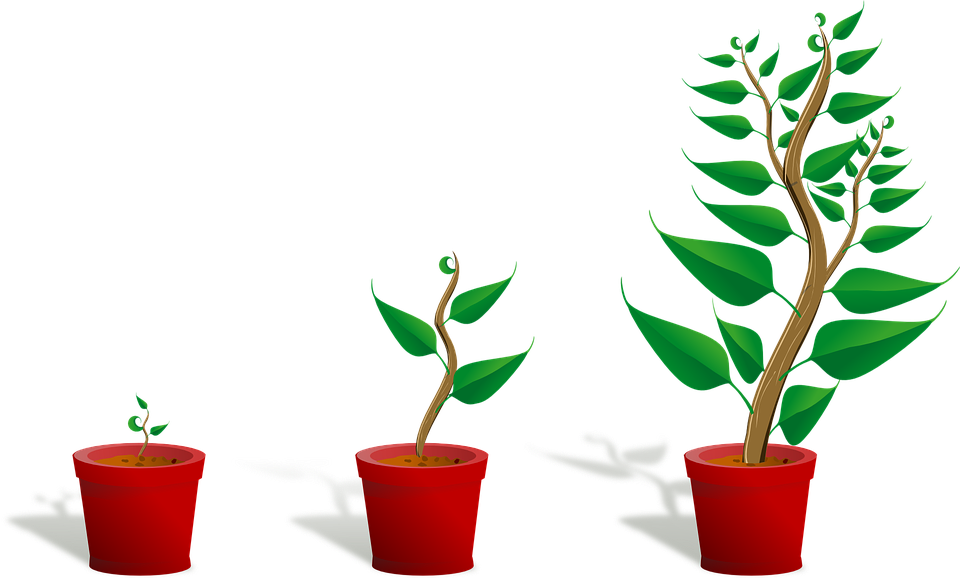 Permite tener una visualización de crecimiento tanto en lo personal como en lo profesional y laboral.
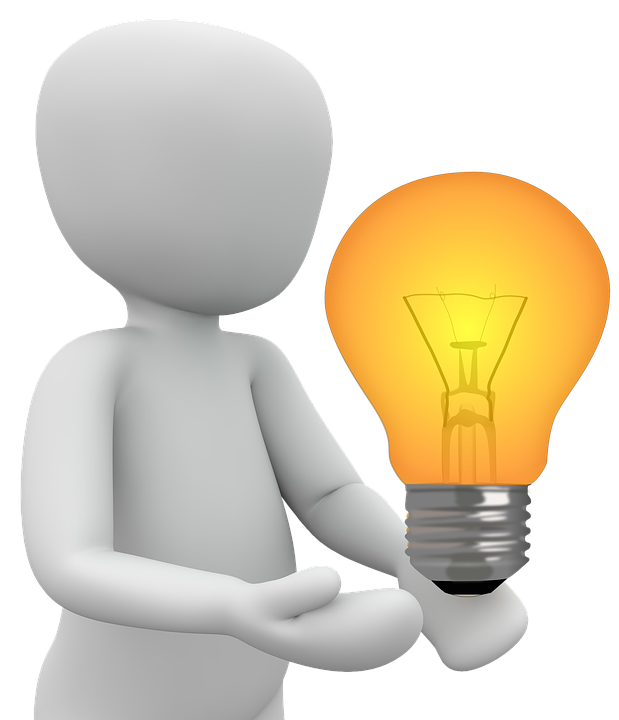 HABILIDAD
FORTALEZA
OPORTUNIDAD
AMENAZA
DEBILIDAD
Qué es…..
HABILIDAD

Capacidad de una persona para hacer una cosa correctamente y con facilidad.

Del latín “habilitas”, es la capacidad y destreza para realizar algo, que se obtiene en forma innata, o se adquiere o perfecciona, en virtud del aprendizaje.
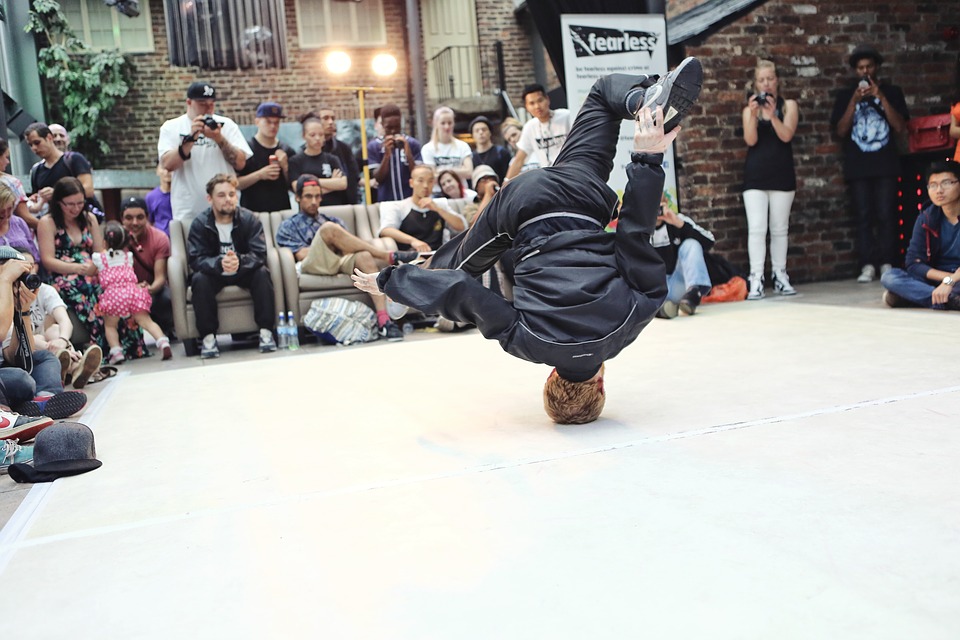 OPORTUNIDAD

Circunstancia, momento o medio oportunos para realizar o conseguir algo. Son aquellos factores externos que resultan
positivos, favorables o explotables.

Se designa con el término de oportunidad a aquel momento que resulta ser propicio para algo, para llevar a cabo un negocio, para concretar una ...

Momento o circunstancia oportunos o convenientes para algo.
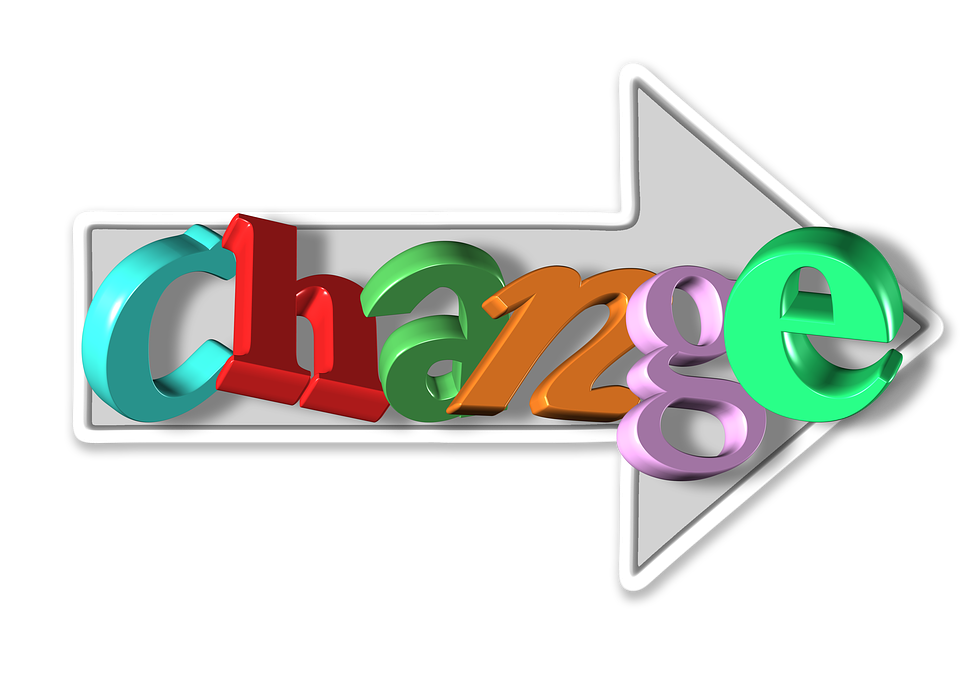 AMENAZA

Cosa o persona que constituye una posible causa de riesgo o perjuicio para alguien o algo.

Se conoce como amenaza al peligro inminente, que surge, de un hecho o acontecimiento que aun no ha sucedido, pero que de concretarse aquello que se dijo que iba a ocurrir, dicha circunstancia o hecho perjudicará a una o varias personas en particular.
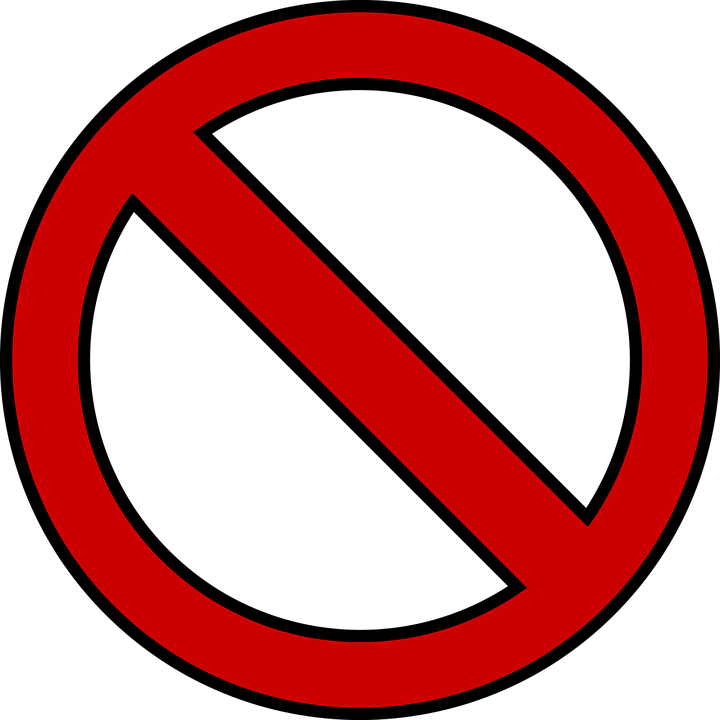 DEBILIDAD

Ausencia de vigor físico en alguien, ya sea porque está cansado o porque está padeciendo alguna afección que implica debilidad como alguno de sus síntomas.Entre los sinónimos más corrientes para esa palabra se cuenta los de fragilidad y agotamiento . También, la debilidad, puede ser una característica intrínseca en la personalidad de alguien, es decir, cuando alguien presenta poca resolución y energía en su carácter, en su comportamiento, o en las acciones que realiza, se hablará de su debilidad.
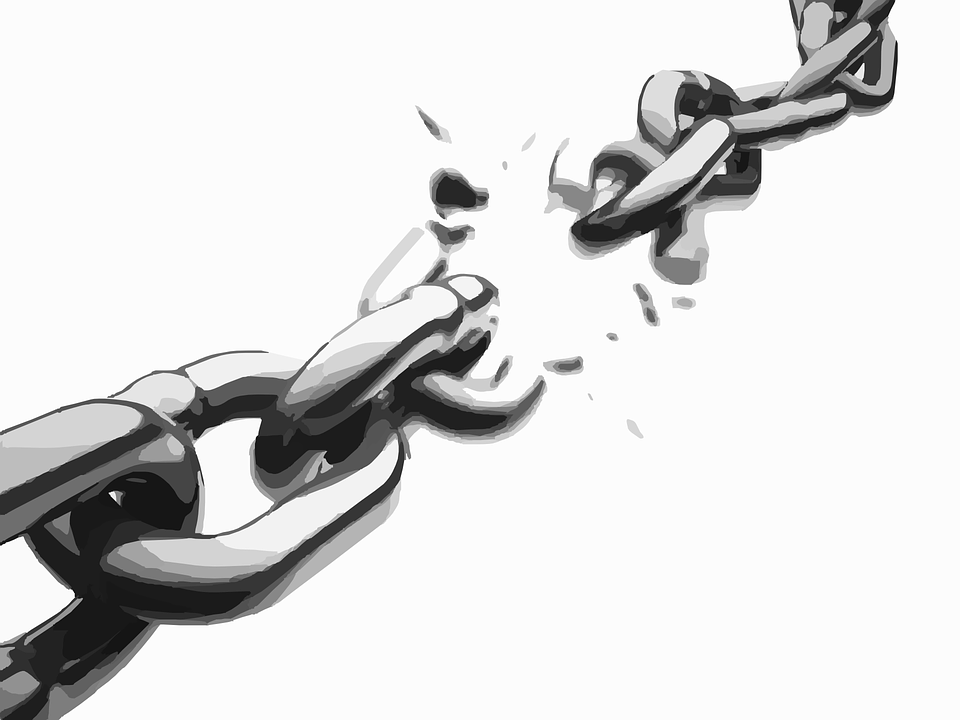 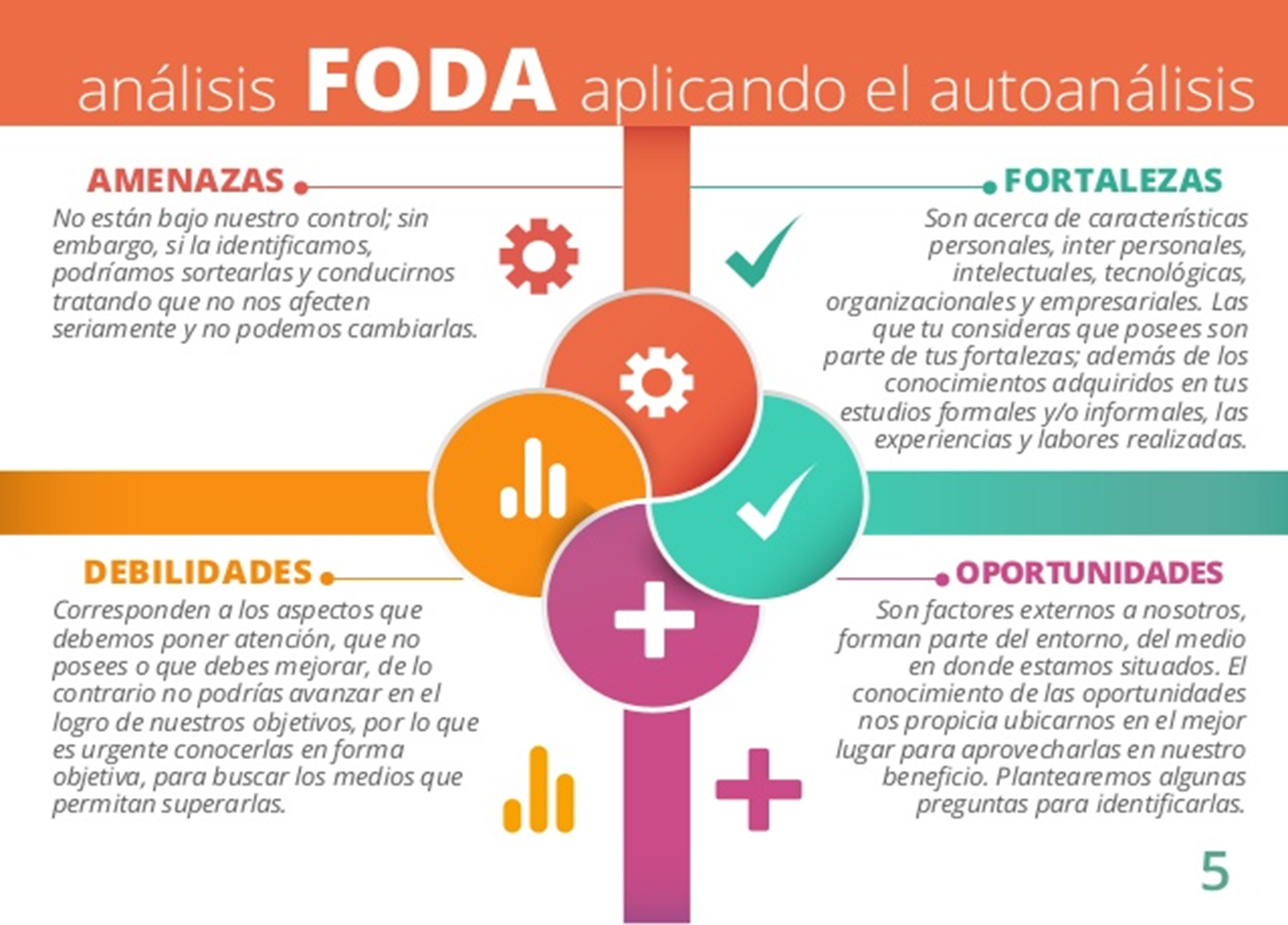 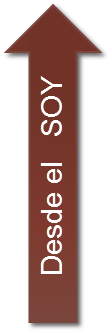 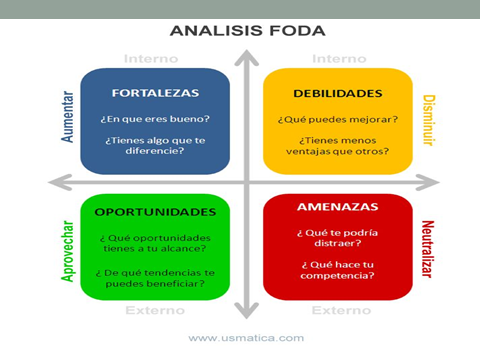 Desde la vida, el entorno y los grupos
Desde el   SOY
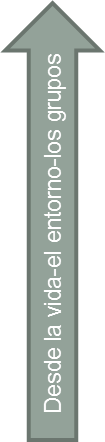 ¿Con qué fortalezas cuento para impulsar y modificar mis debilidades?
¿Cómo potencializo más mis fortalezas en vista a mis oportunidades?
¿Qué plan de acción apoyado de mis fortalezas puedo emprender ante este binomio?
¿Qué recursos y fortalezas tengo para enfrentar o minimizar las amenazas
Algunas preguntas guía y para la reflexión en el análisis FODA
¿Cuáles han sido nuestros mayores logros?
2. ¿Cuáles han sido nuestras principales deficiencias?
3. ¿Qué medidas debemos tomar para reducirlas al mínimo?
4. ¿Cuáles son nuestras principales Fortalezas?
5. ¿Cómo aprovecharlas desde una perspectiva estratégica y operativa?
6. ¿Cuáles son nuestras principales Debilidades?
7. ¿Cómo corregirlas para reducirlas al mínimo?
8. ¿Qué factores externos fundamentales nos podrían afectar? (Amenazas)
9. ¿Qué medidas debo tomar para abordarlos (evitarlos, minimizarlos) en forma efectiva?
10. ¿Cuáles son las principales Oportunidades que vislumbramos?
11. ¿Qué podemos hacer para aprovecharlas?
Bibliografía
ABC. (2011). definiciones. septiembre 13, 2016, de ABC Sitio web: http://www.definicionabc.com/
{todas las imágenes de esta presentación}.(septiembre 13, 2016), recuperado de: http://www.shutterstock.com/
Unidad de tutorías. (2015). tutorados. Centro Universitario de Ciencias Económico-Administrativas: unidad de tutorías (CUCEA).
Armijo, M.. (2009). Manual de Planificación Estratégica. septiembre 13, 2016, de CEPAL Sitio web: http://www.cepal.org/ilpes/noticias/paginas/3/38453/manual_planificacion_estrategica.pdf